Linear Optimization
The Punch Line
A lite review?
How can we write a line?
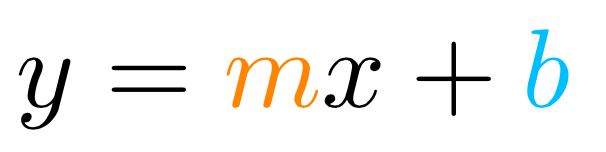 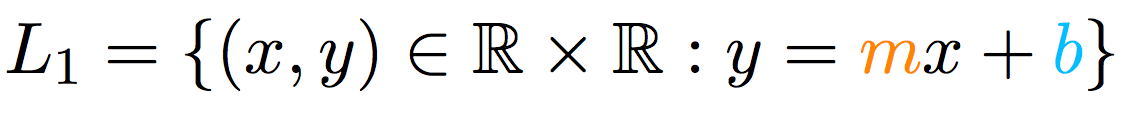 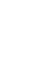 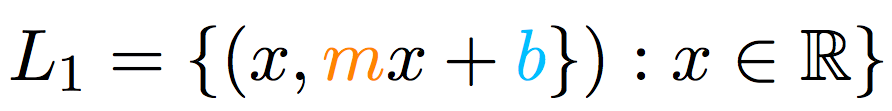 A lite review?
How do we solve for intersections of lines?
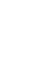 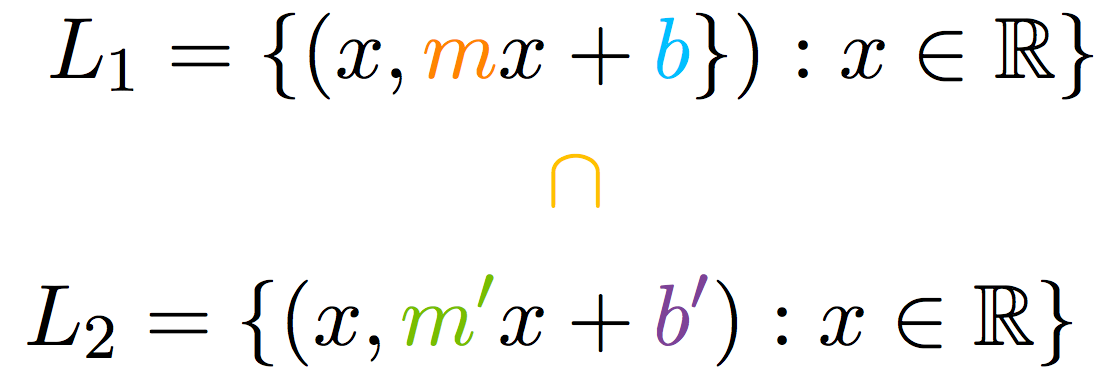 Matrices:
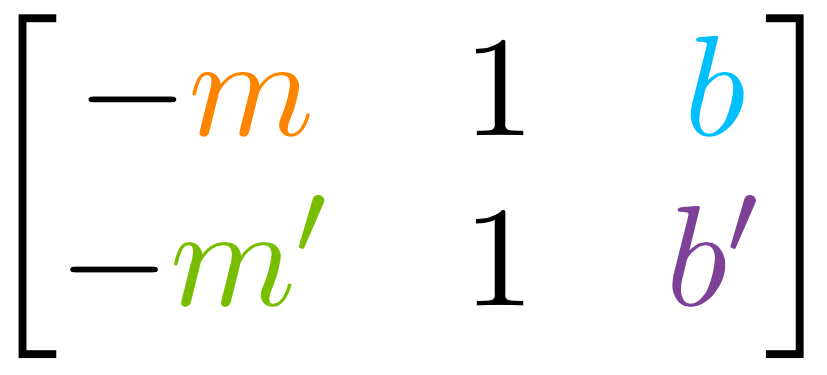 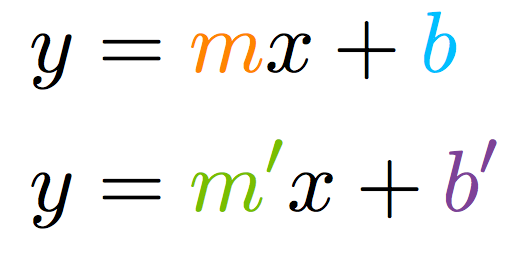 Matrices: (lets see one)
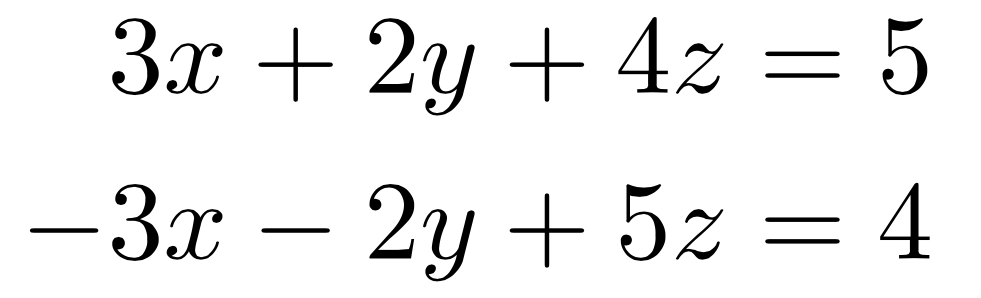 Matrices: (lets see one)
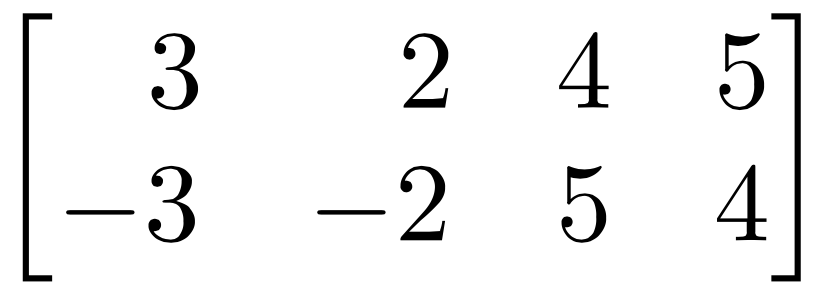 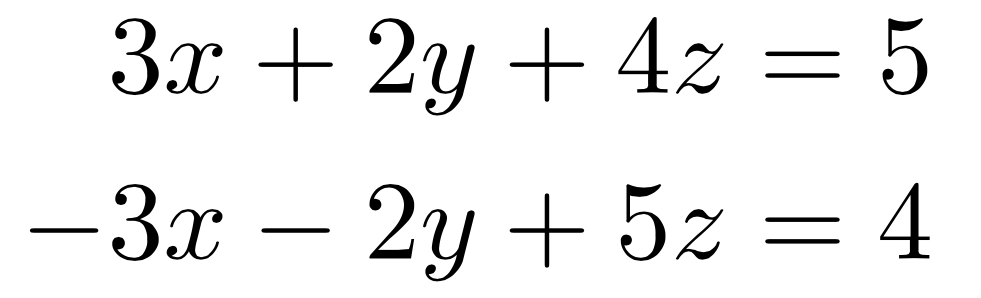 Matrices: (lets see one)
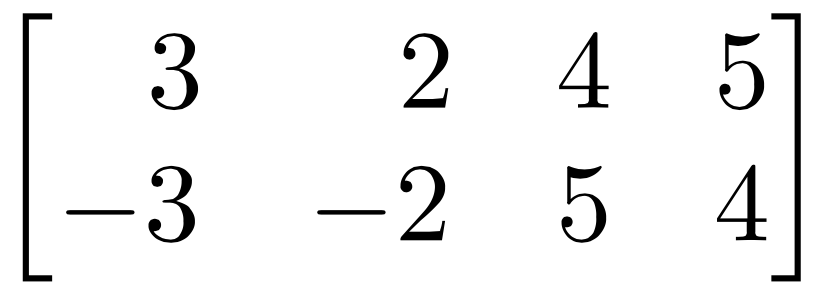 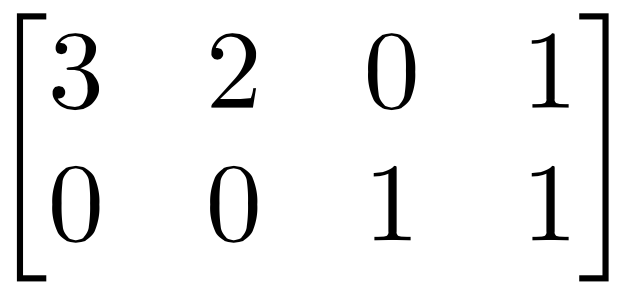 Matrices: (lets see one)
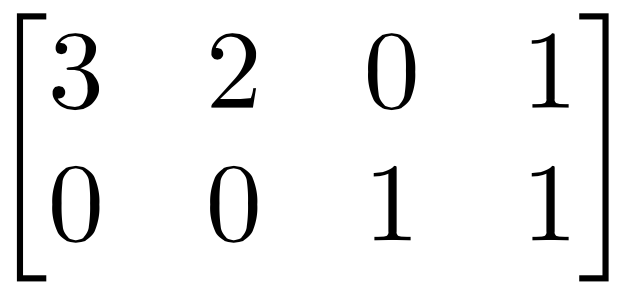 z=1    and     3x+2y=1
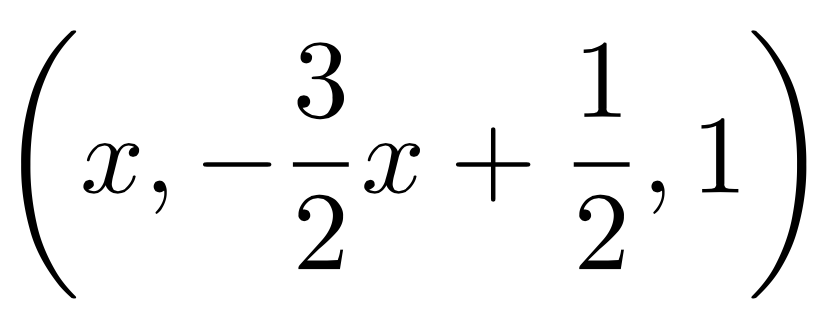 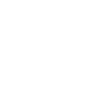 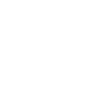 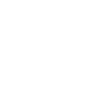 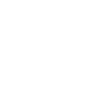 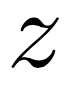 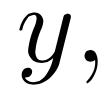 Back to our regularly scheduled programming... 

Hold back your excitement!
What’s Linear Optimization?
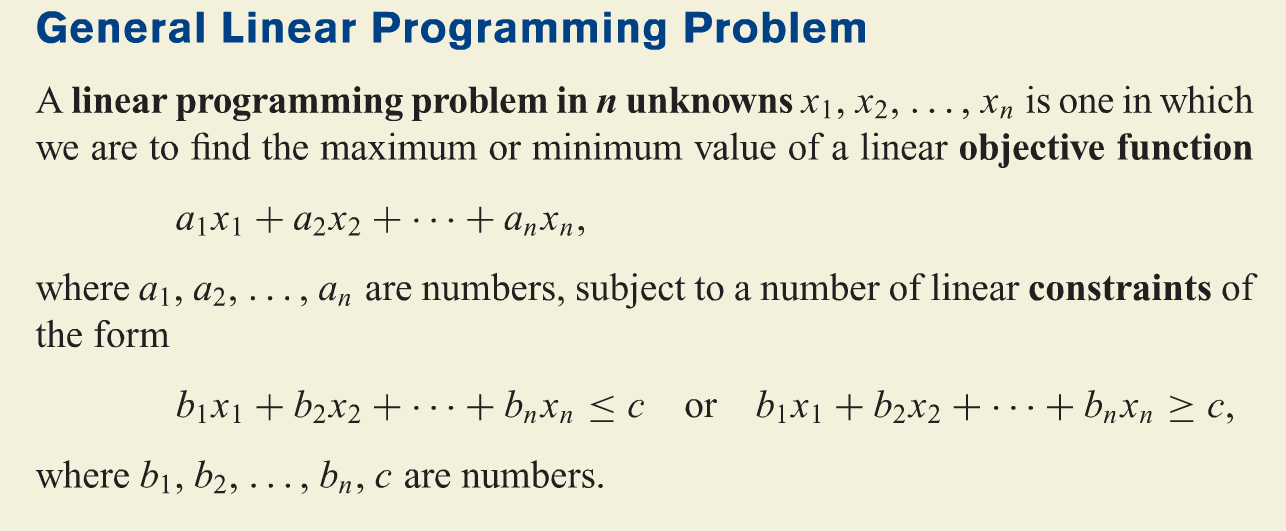 MAX Problem
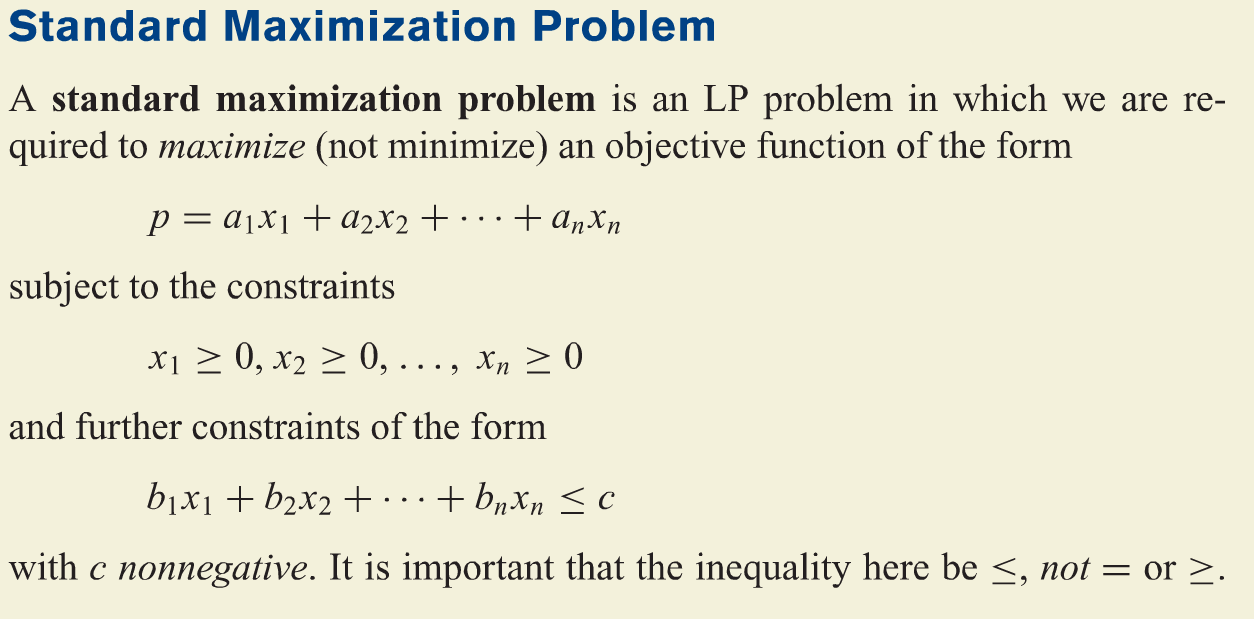 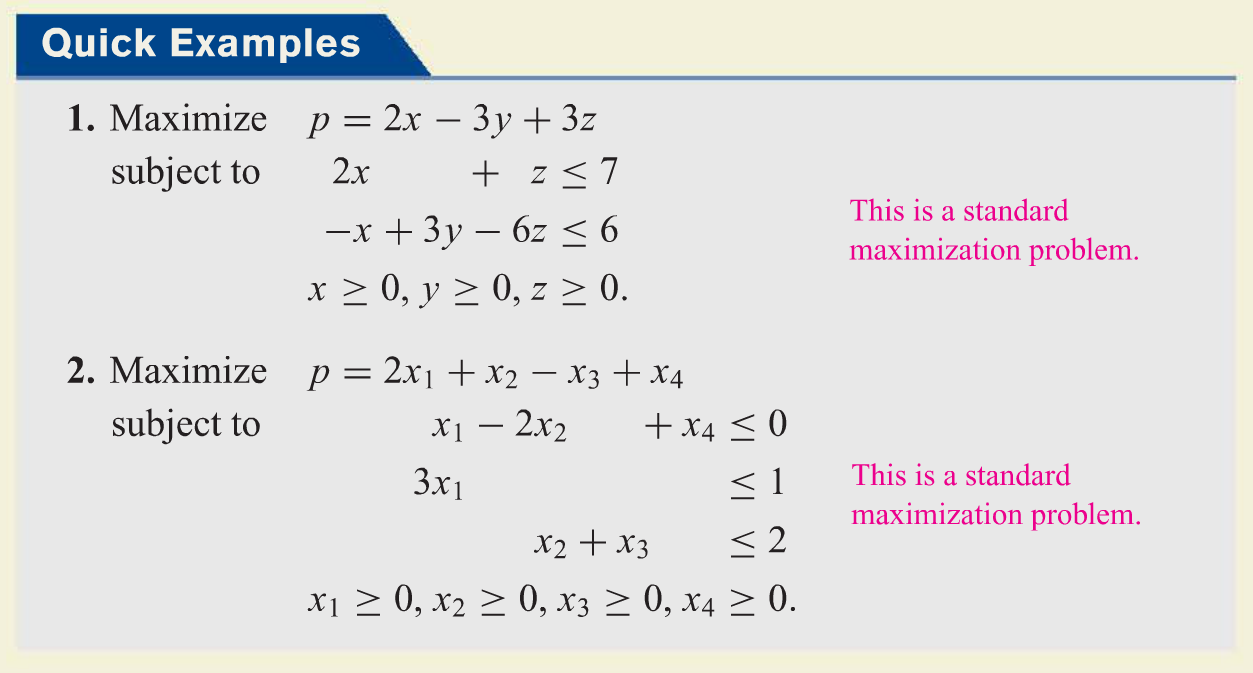 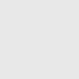 constraints!
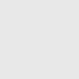 constraints!
How can we solve this? 
The Contour Method!
(first method)
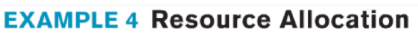 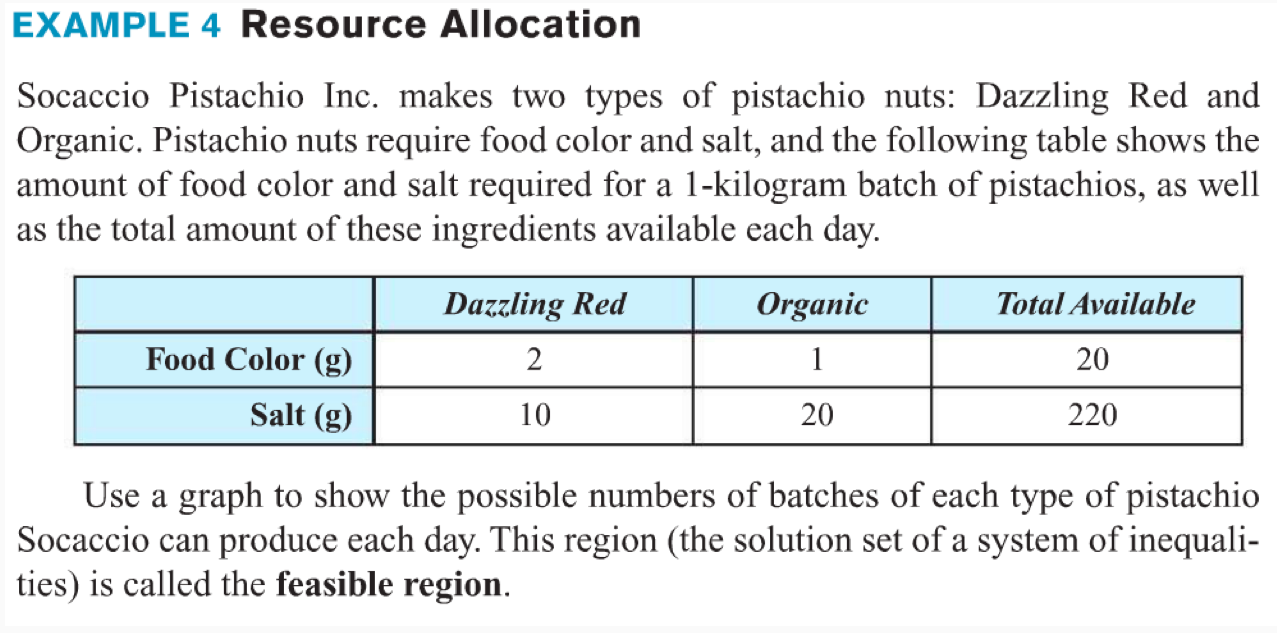 Also, the owner loves the Dazzling red so you must make at least 1 batch of Dazzling red a day. Now if they sell each batch of Dazzling red for $200, and each batch of Organic for $250. Assume we sell all of our batches made each day, how much of each batch should we make to maximize our profit?
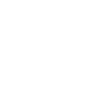 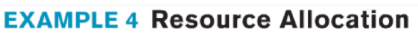 Decision Variables:
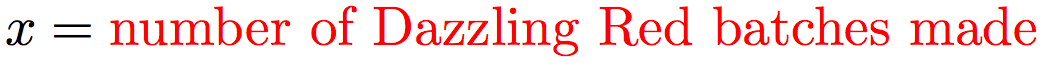 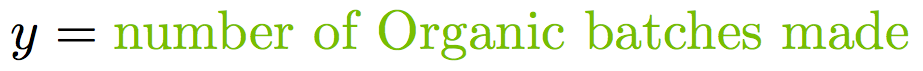 MAX:
Constraints:
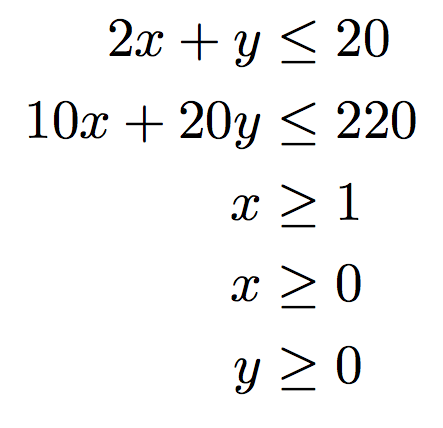 (food coloring)
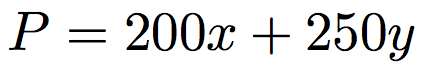 (salt)
(client request)
(no negative batches)
(no negative batches)
Feasible Region
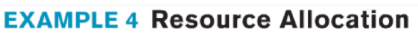 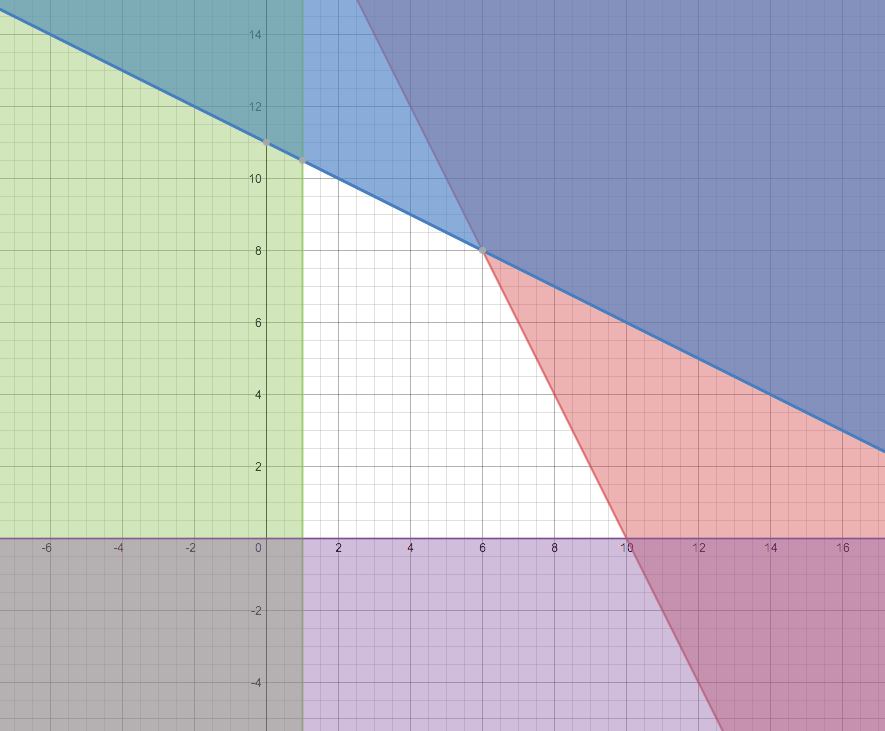 But nothing is here is for the profit… 

What can we do?
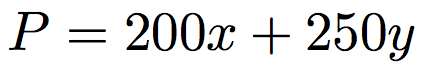 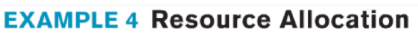 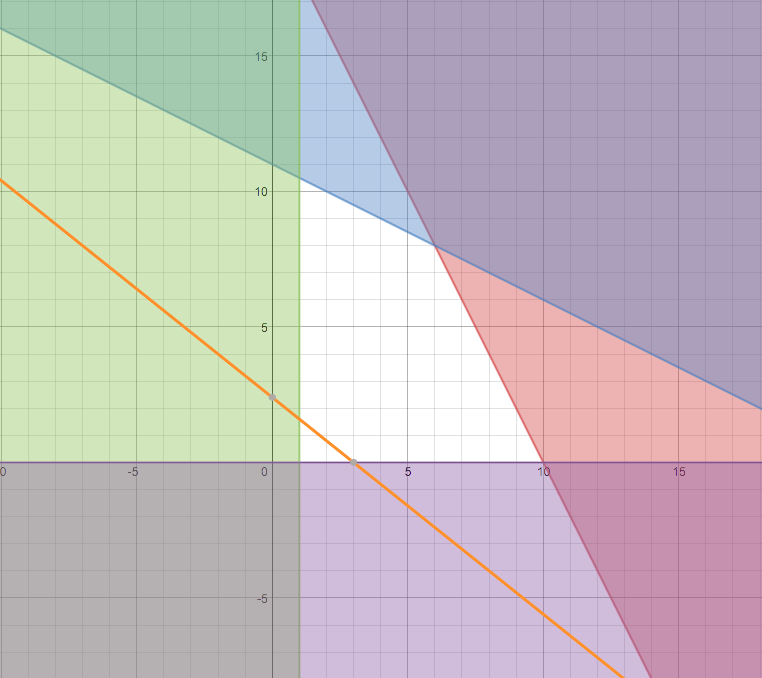 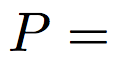 600
Shadows in 2-D world!
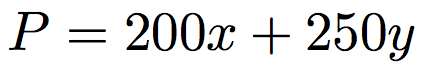 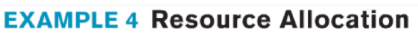 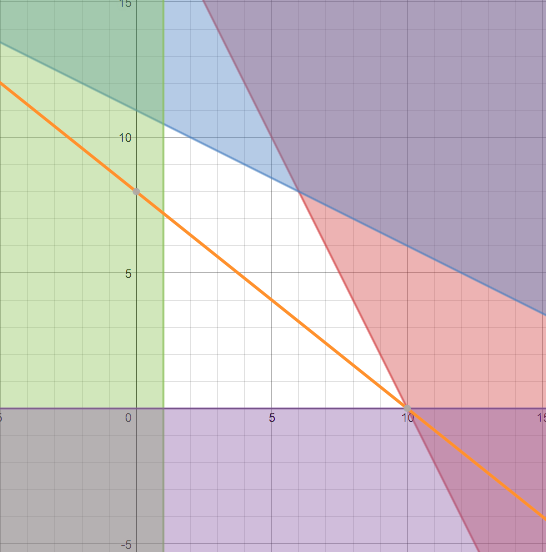 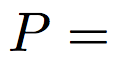 2000
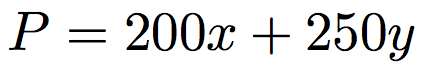 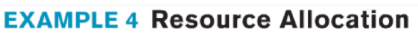 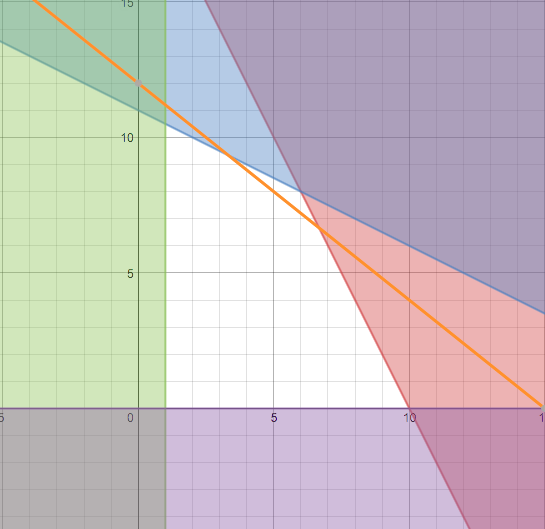 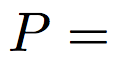 3000
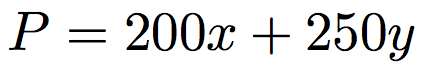 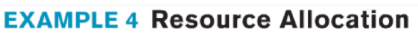 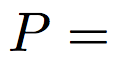 2000
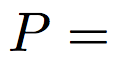 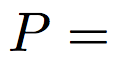 600
3000
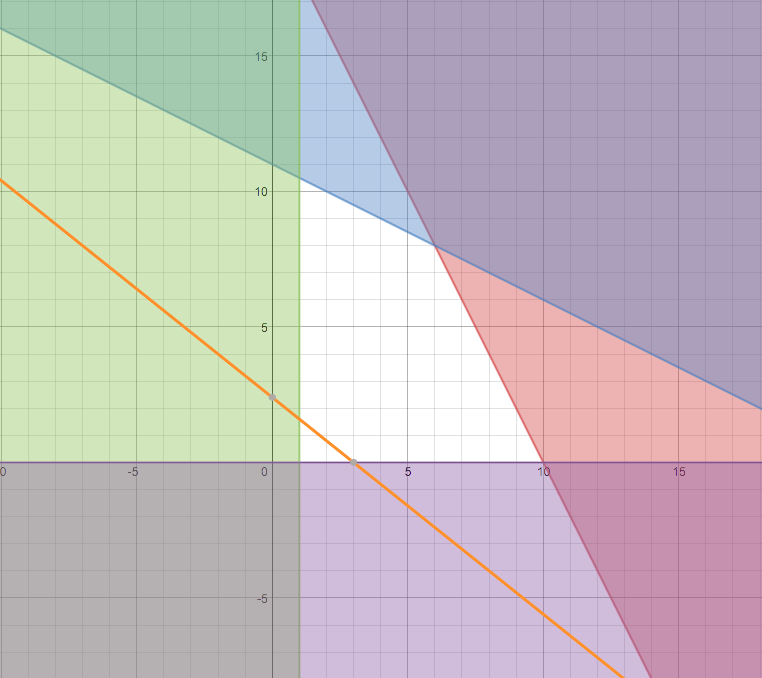 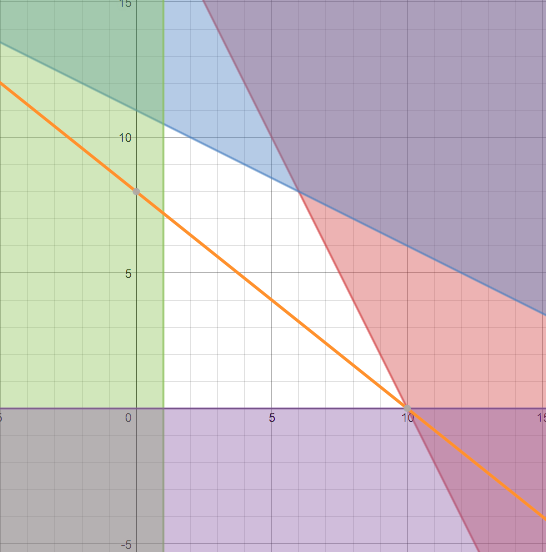 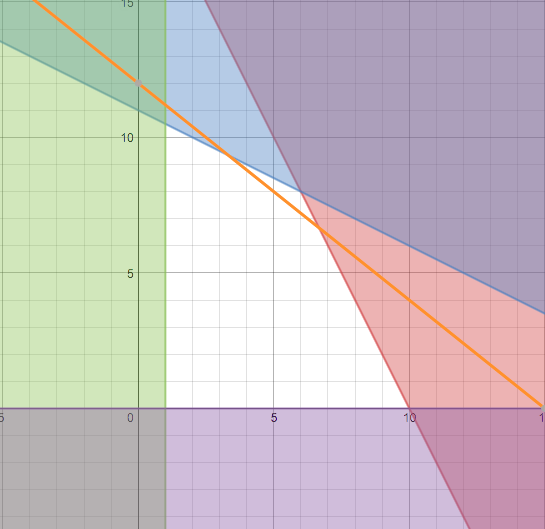 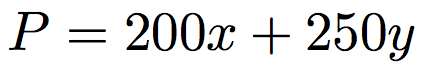 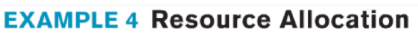 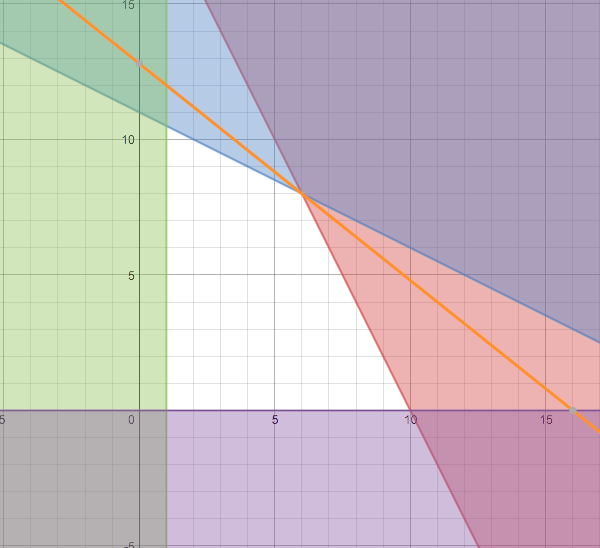 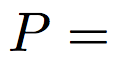 3200
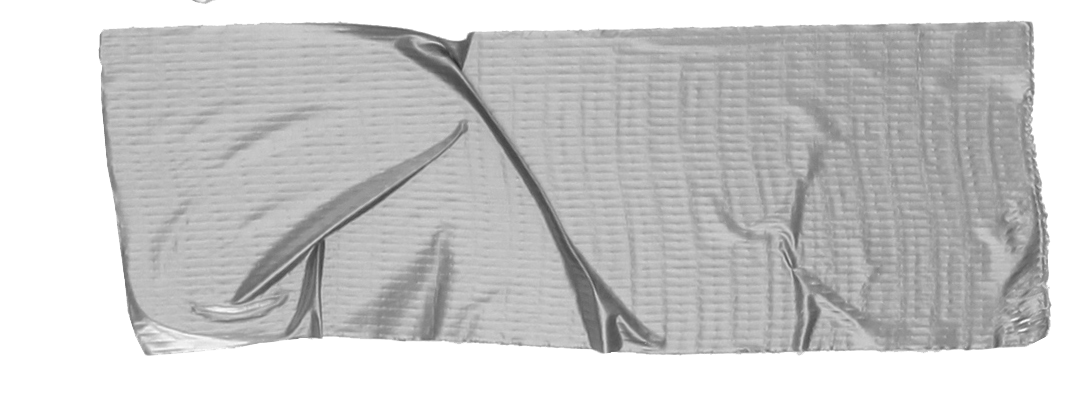 TRUTHS:
A Max or Min will always happen at a corner point! 

No really Always!
What if I can’t draw it? 
3-D, 4-D, 5-D,...
Lets meet 
The Simplex Method!
(second Method)
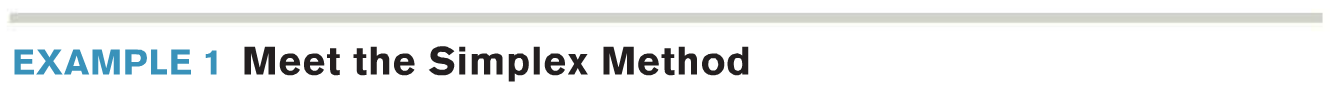 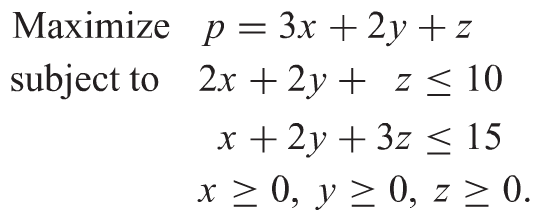 constraints!
What’s the easiest way to “bounce” around “corner points”?
Have we seen before a list of equations which we could always get an answer to? Yes, but they were all equalities!
Can we interpret this as all equalities?
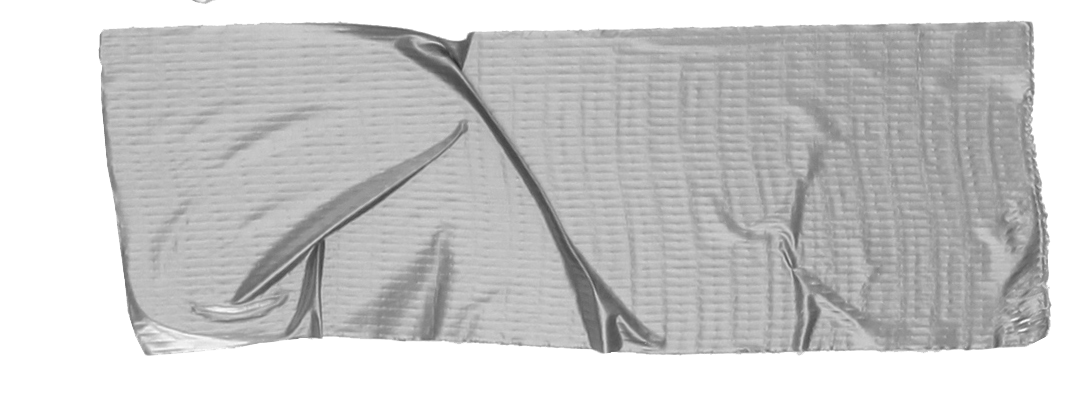 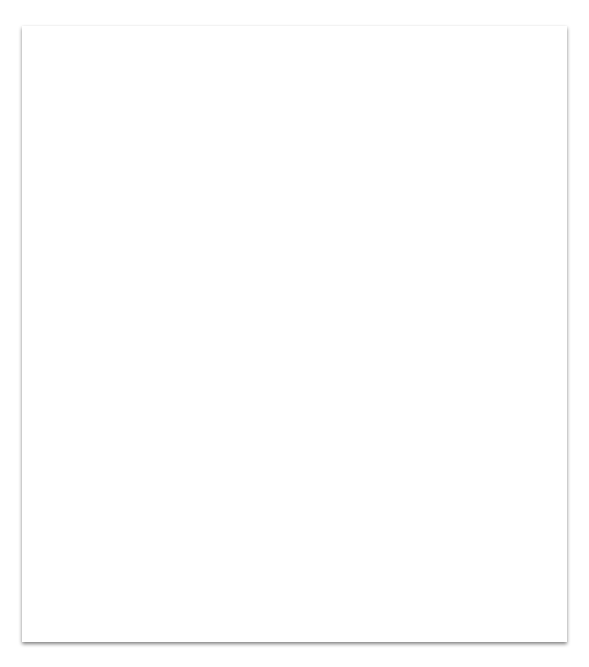 Fun Fact:
When the simplex method was invented, people didn’t accept it, one mathematician actually spent the rest of his life proving that there is an example where this isn’t the best way to solve.
Yes! (But we have to be really clever!)
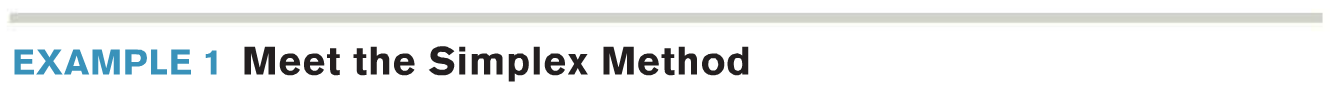 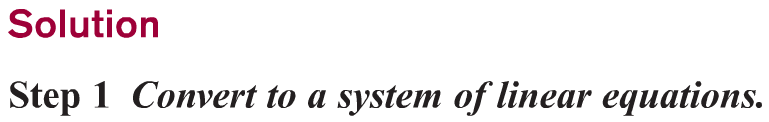 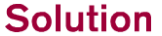 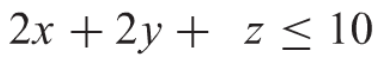 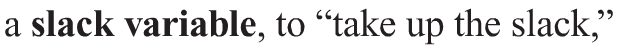 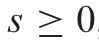 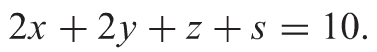 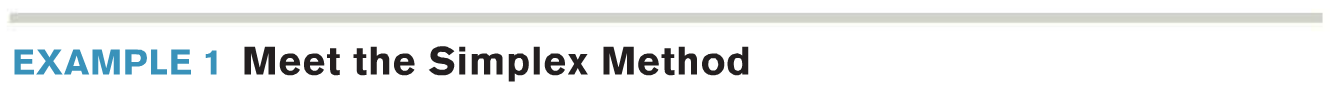 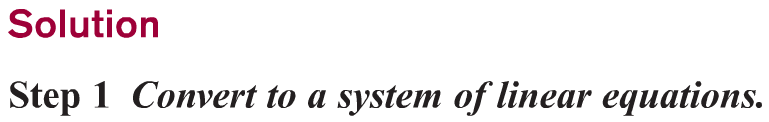 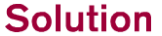 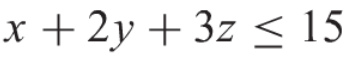 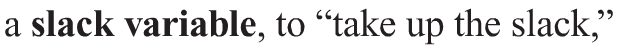 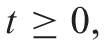 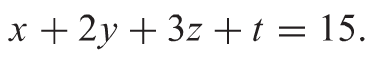 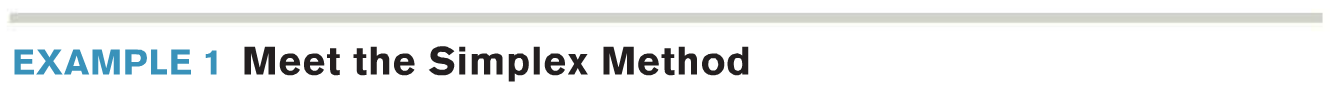 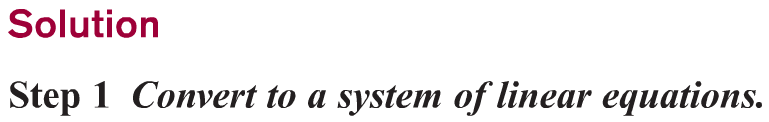 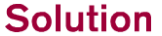 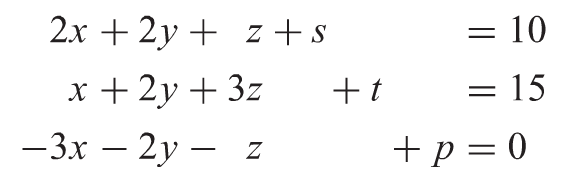 NOTE: never change the sign of P!
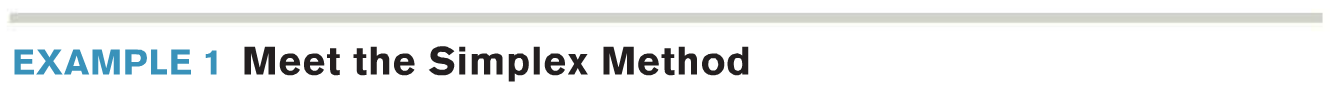 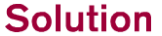 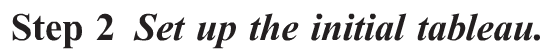 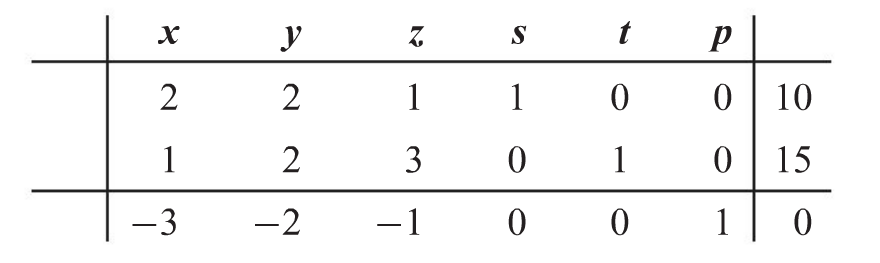 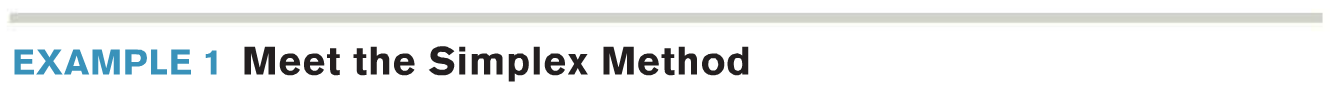 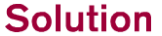 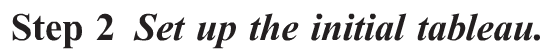 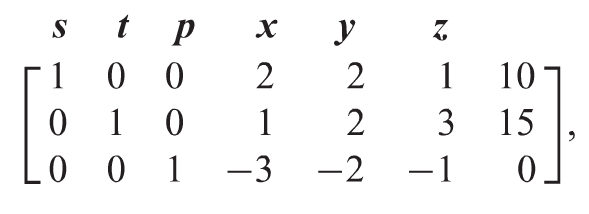 What we have!
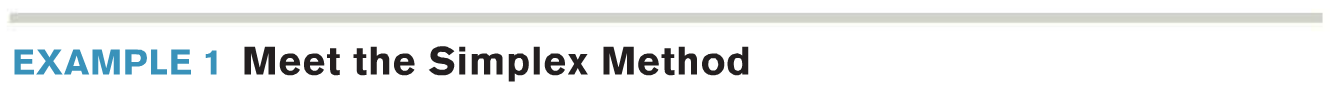 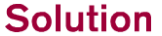 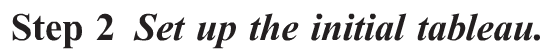 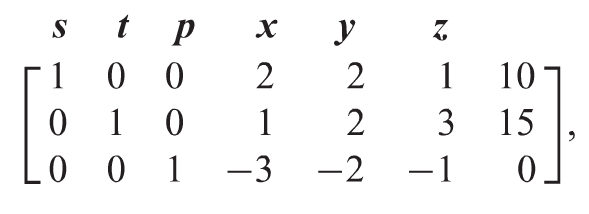 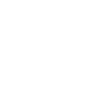 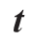 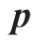 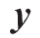 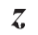 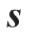 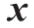 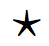 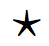 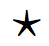 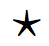 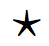 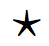 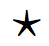 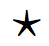 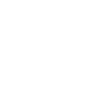 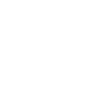 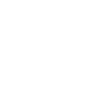 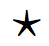 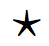 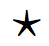 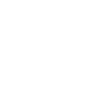 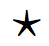 What we want!
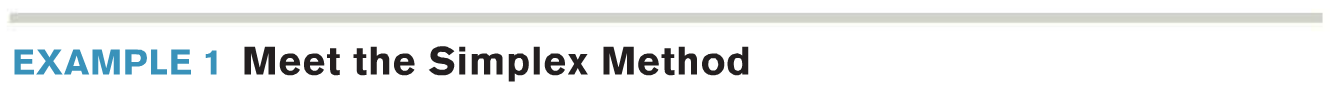 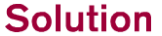 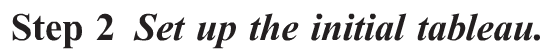 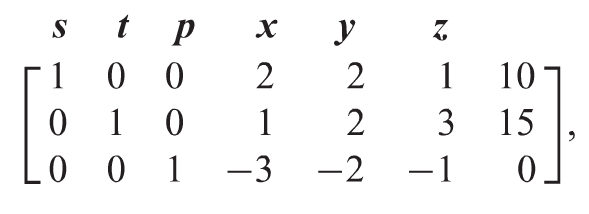 What we have!
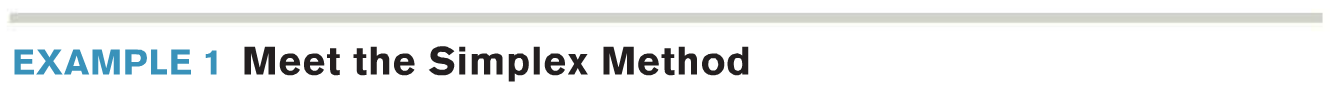 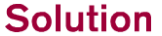 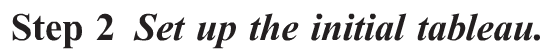 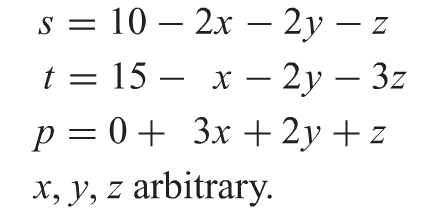 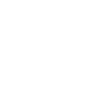 Can be anything!
So where do we start? How about the easiest x=0, y=0 and z=0!
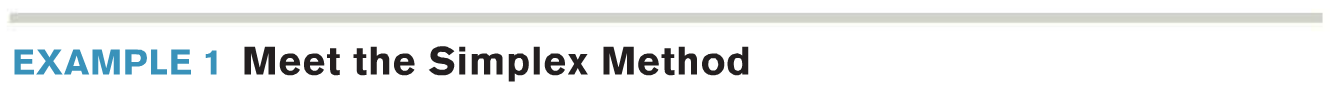 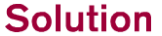 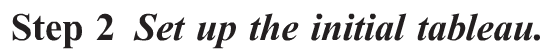 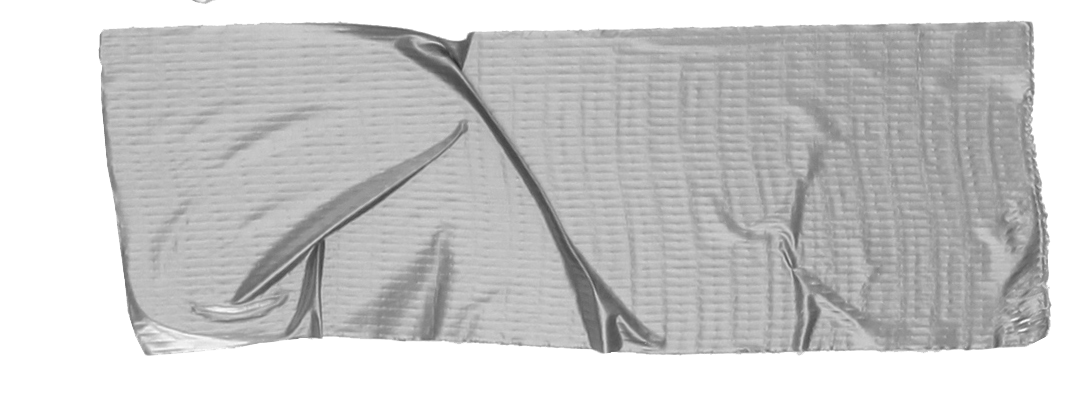 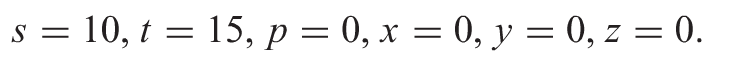 What’s going on:
We are going to bounce around the “corner points” so we start at the point (0,0,0)
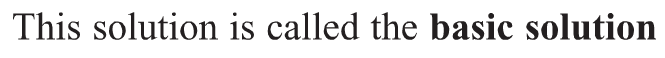 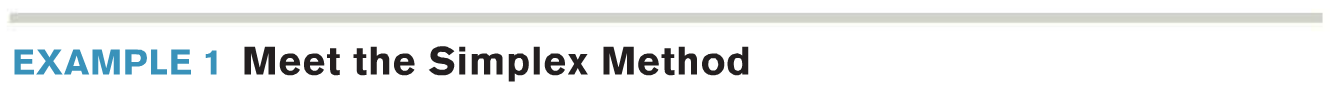 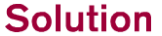 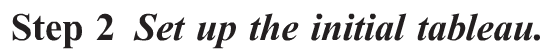 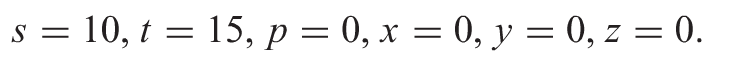 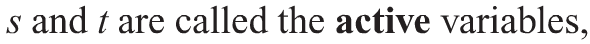 (They contribute to the “solution” i.e. non-zero, call these ON)
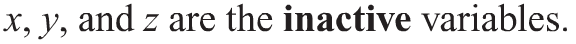 (They don’t contribute to the “solution” i.e. zero, call these OFF)
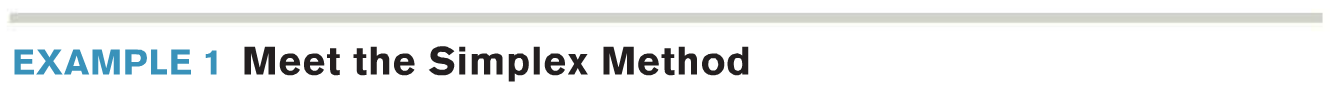 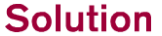 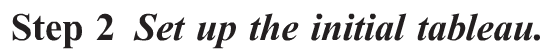 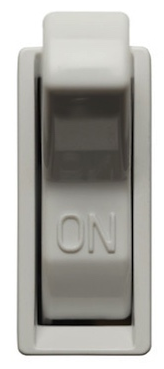 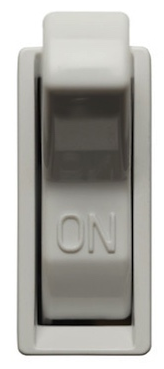 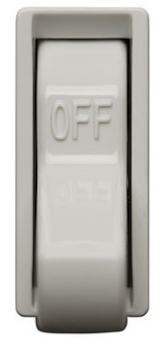 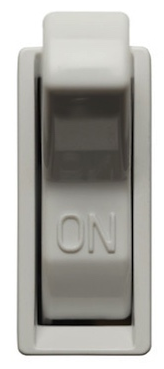 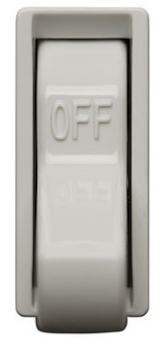 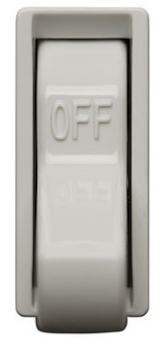 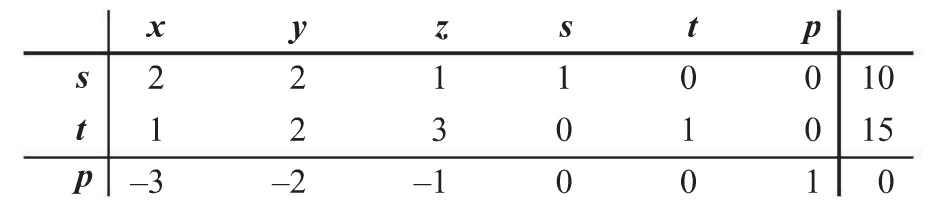 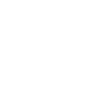 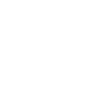 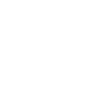 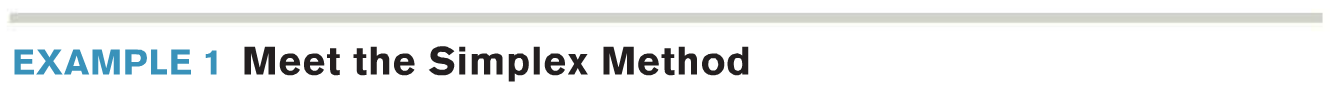 Lets get BIG
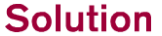 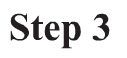 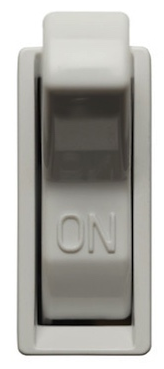 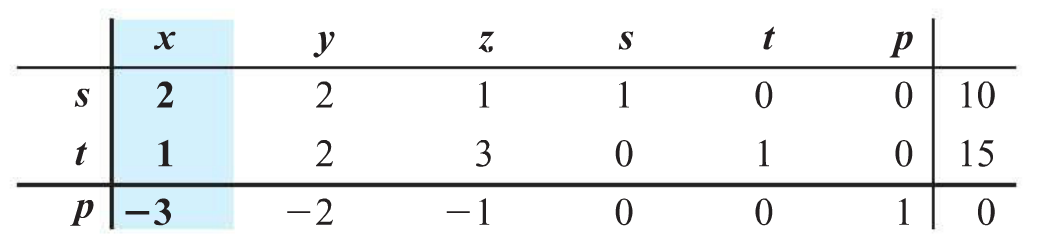 This will make P bigger fastest!
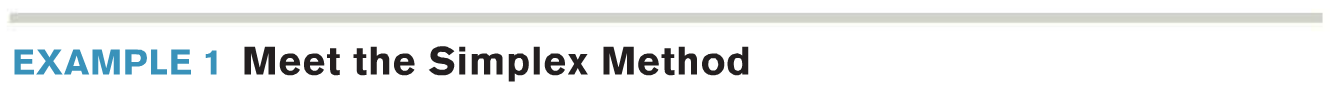 How big can I make x before 
I break a constraint?
Lets get BIG
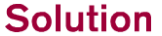 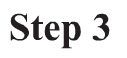 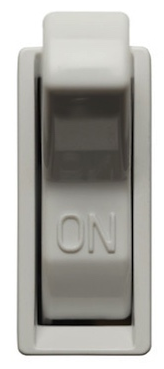 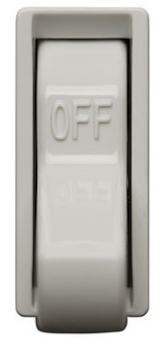 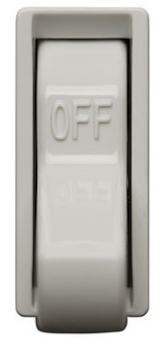 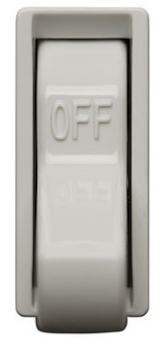 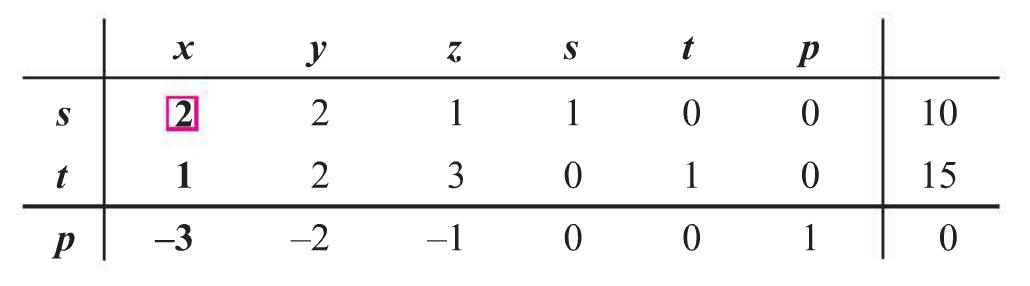 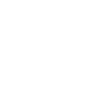 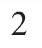 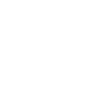 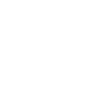 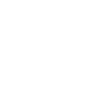 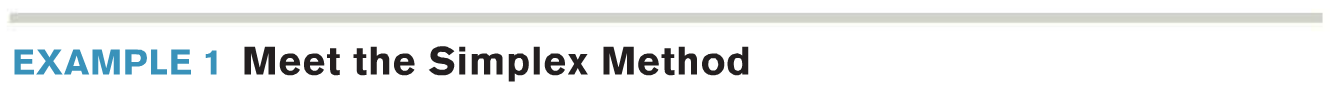 How can we keep 
track of this?
Lets get BIG
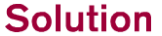 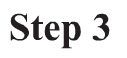 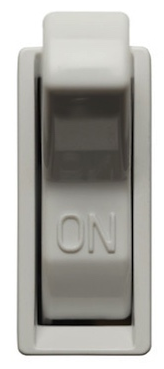 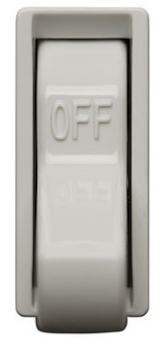 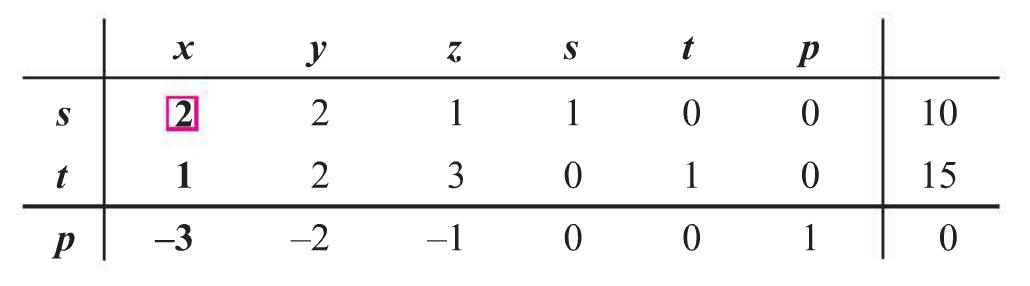 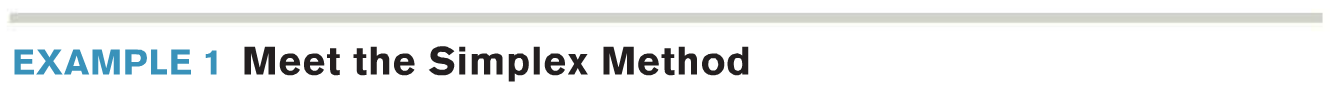 How can we keep 
track of this?
Lets get BIG
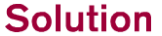 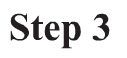 Keep!
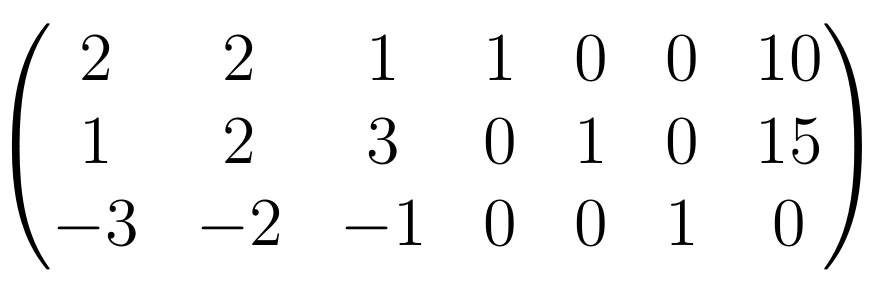 Kill!
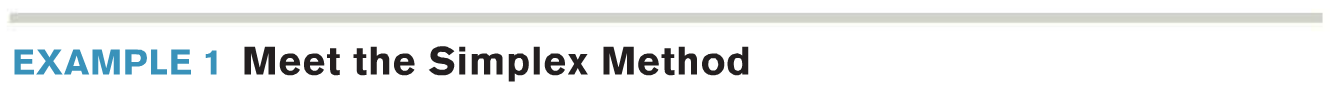 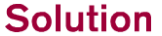 How can we keep track of this?
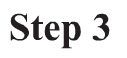 Lets get BIG
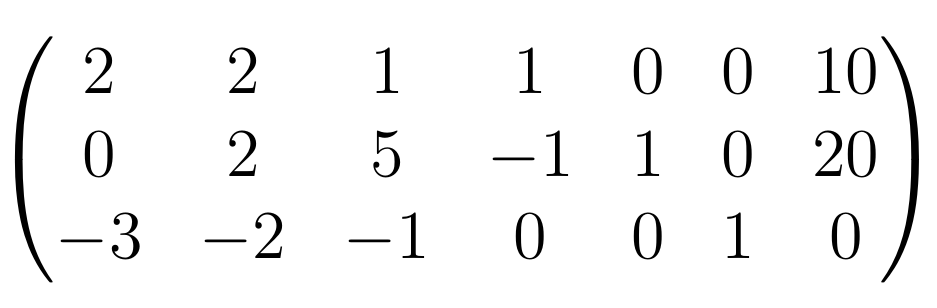 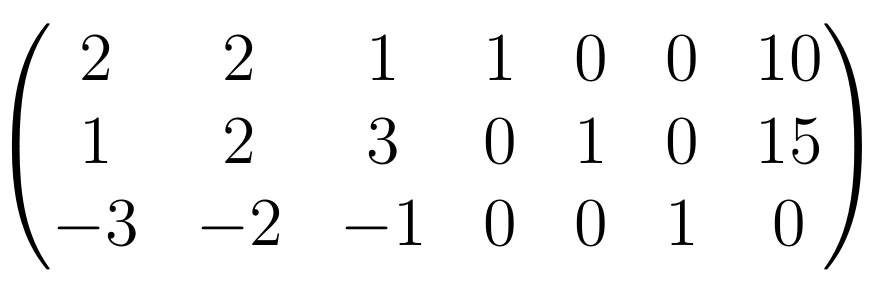 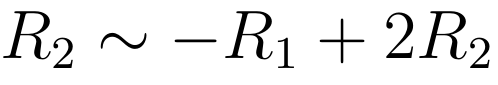 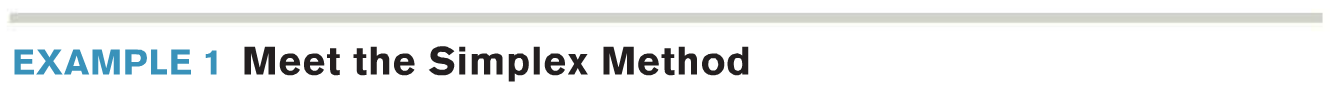 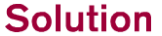 How can we keep track of this?
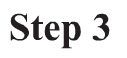 Lets get BIG
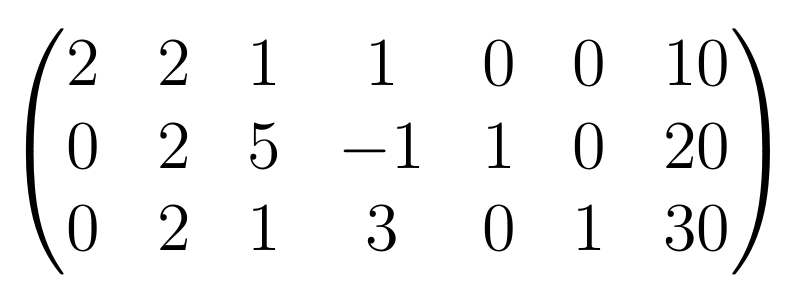 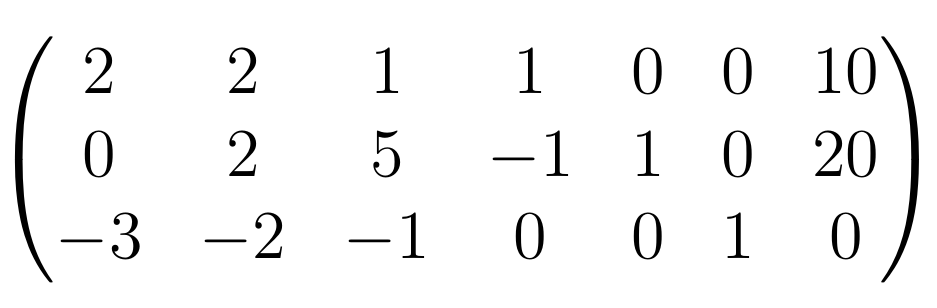 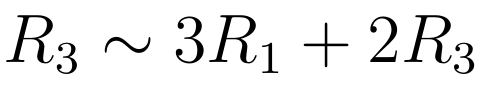 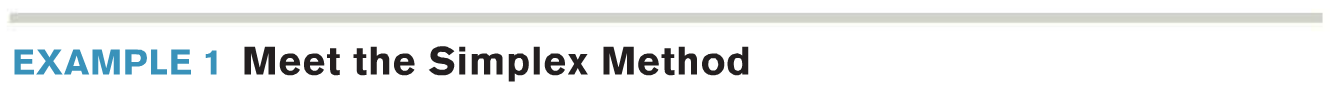 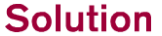 Can I get Any BIGGER?
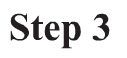 Lets get BIG
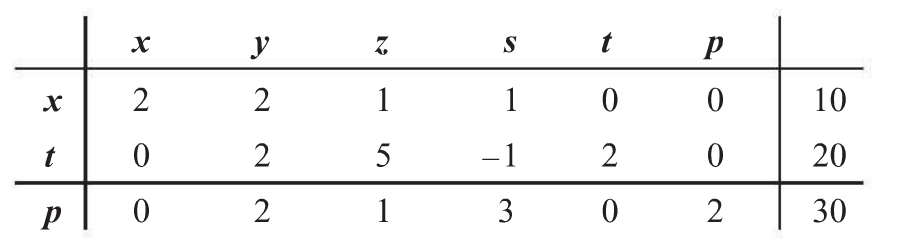 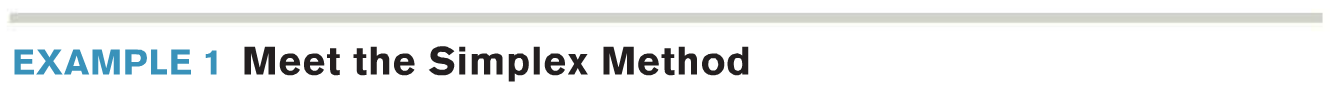 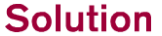 So what is my answer?
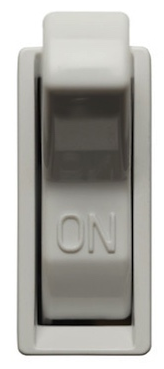 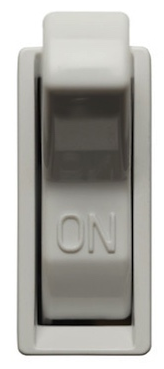 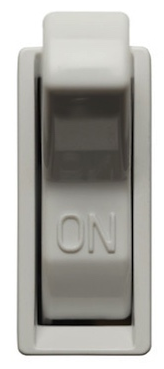 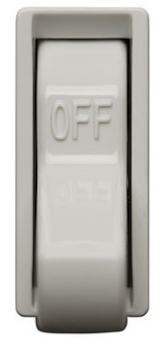 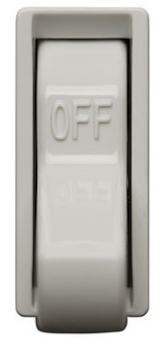 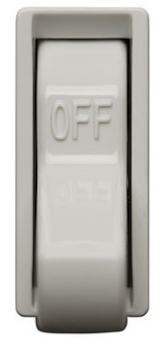 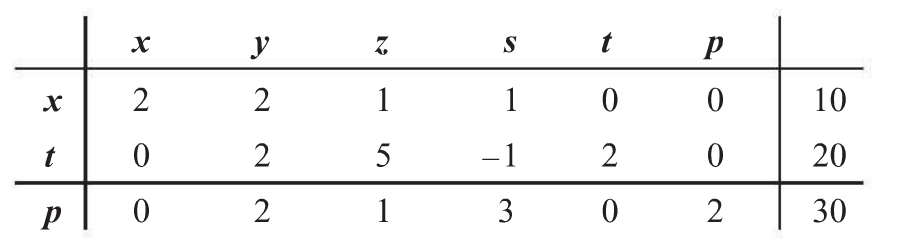 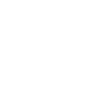 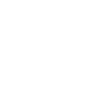 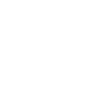 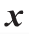 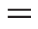 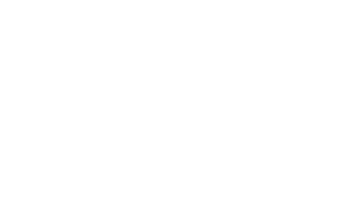 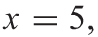 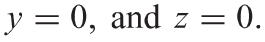